Date:	  11.01.2021
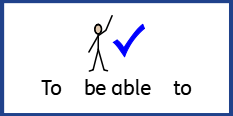 LO: To be able to multiply a 4-digit number by a 1-digit number.
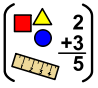 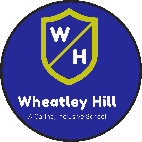 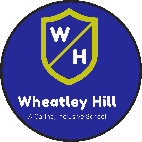 Subject: Maths
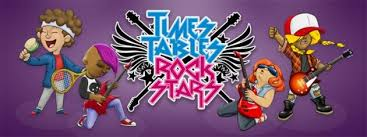 Times table practise
Spend at least 15mins practising your times tables.

This can be done on TTRS, hit the button or any other times table website.

Copy and paste the following link into a web browser:
https://www.topmarks.co.uk/maths-games/7-11-years/times-tables
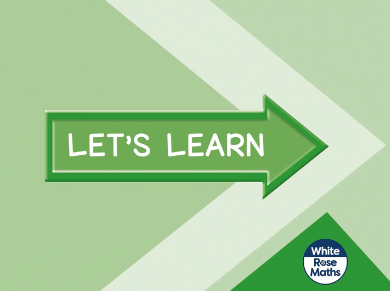 Click me
Watch the multiply 4-digits by 1-digit clip before continuing with this lesson.

Watch from 1:08 until 8:45.
Let’s do this together
Multiply the ones
8 x 4 =
Let’s do this together
Multiply the ones
8 x 4 =
3
Let’s do this together
Multiply the tens
4 x 10 =
3
Let’s do this together
Multiply the tens
4 x 10 = 40
3
Don’t forgot the 3 tens.
Let’s do this together
Multiply the tens
4 x 10 = 40
3
Let’s do this together
Multiply the hundreds
4 x 700 =
3
Let’s do this together
Multiply the hundreds
4 x 700 = 2800
3
Let’s do this together
Multiply the hundreds
4 x 700 = 2800
3
Let’s do this together
Multiply the hundreds
4 x 700 = 2800
2
3
Let’s do this together
Multiply the thousands
4 x 2000 =
2
3
Let’s do this together
Multiply the thousands
4 x 2000 = 8000
2
3
Don’t forgot the 2 thousands.
Let’s do this together
Multiply the thousands
4 x 2000 = 8000
2
3
Try
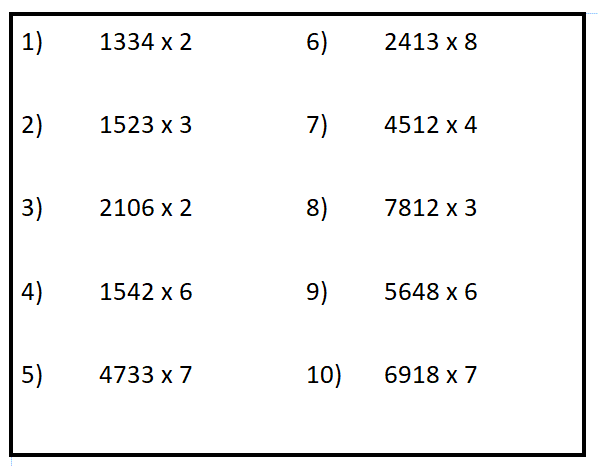 Answers
2668 
4569
4212
9252
33131
19304
18048
23436
33888
48426
Date:	  12.01.2021
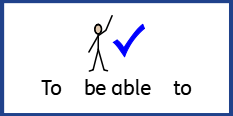 LO: To be able to multiply a 2-digit number by a 2-digit number.
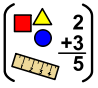 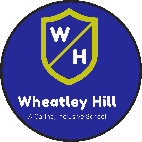 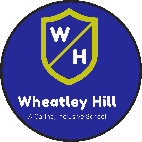 Subject: Maths
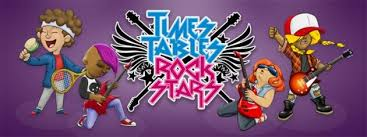 Times table practise
Spend at least 15mins practising your times tables.

This can be done on TTRS, hit the button or any other times table website.

Copy and paste the following link into a web browser:
https://www.topmarks.co.uk/maths-games/7-11-years/times-tables
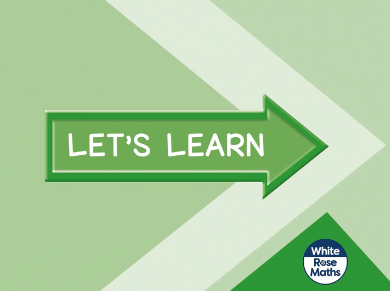 Click me
Watch the multiply 2-digits by 2-digits clip before continuing with this lesson.

Watch until 8:10.
34 x 12 = ?




2 x 34 = 

10 x 34 =

34 x 12 =
136
68
136
340
408
136
38 x 36 = ?




6 x 38 = 

30 x 38 =

38 x 36 =
228
136
1140
136
1342
136
258 x 12
Multiplying 258 by 2
Multiplying 258 by 10
258 x 12 = 3,096
1
1
Multiplying 258 by 2
Multiplying 258 by 10
645 x 22 =
Multiplying 645 by 2
Multiplying 645 by 20
645 x 22 = 14,190
1
1
Multiplying 645 by 2
Multiplying 645 by 20
1
Extra challenge
Multiplying 8235 by 2
Multiplying 8235 by 40
Extra challenge
8235 x 42 = 345,870
2
1
1
Multiplying 8235 by 2 = 16,470
Multiplying 8235 by 40 = 329,400
1
Extra challenge
Multiplying 4622 by 5
Multiplying 4622 by 40
Extra challenge
4622 x 45 = 207,990
2
3
1
1
Multiplying 4622 by 5= 23,110
Multiplying 4622 by 40= 184,880
1
Date:	  13.01.2021
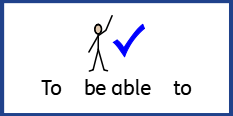 LO: To be able to multiply a 4-digit number by a 2-digit number.
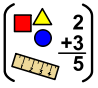 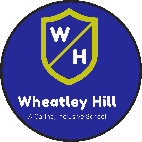 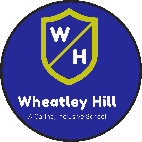 Subject: Maths
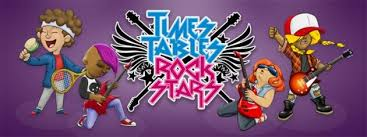 Times table practise
Spend at least 15mins practising your times tables.

This can be done on TTRS, hit the button or any other times table website.

Copy and paste the following link into a web browser:
https://www.topmarks.co.uk/maths-games/7-11-years/times-tables
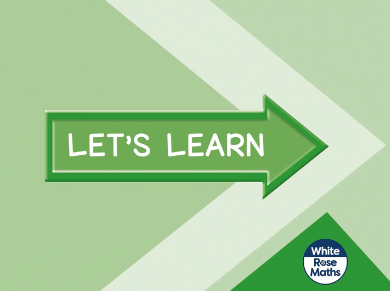 Click me
Watch the multiply 4-digits by 2-digits clip before continuing with this lesson.

Watch until 5:24.
Multiplying 9463 by 2
Multiplying 9463 by 40
9463 x 42 = 397,446
2
1
1
1
Multiplying 9463 by 2 = 18,926
Multiplying 9463 by 40= 378,520
1
1
Multiplying 5374 by 6
Multiplying 5374 by 30
5374 x 36 = 193,464
2
2
1
4
2
1
Multiplying 5374 by 6 = 32,244
Multiplying 5374 by 30 = 161,220
Multiplying 4563 by 7
Multiplying 4563 by 30
4563 x 37 = 168,831
1
3
4
1
2
Multiplying 4563 by 7 = 31,941
Multiplying 4563 by 30= 136, 890
1
1
Multiplying 2457 by 8
Multiplying 2457 by 40
2
3
5
2
4
1
2457 x 48 = 117,936
Multiplying 2457 by 8= 19,656
Multiplying 2457 by 40 = 98,280
1
1
Multiplying 6563 by 7
Multiplying 6563 by 70
6563 x 77 = 505,351
3
4
3
2
2
4
Multiplying 6563 by 7= 45,941
Multiplying 6563 by 70= 459,410
1
1
1
Date:	  14.01.2021
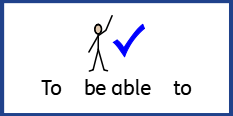 To be able to divide 4-digit numbers, by 1-digit numbers, using short division.
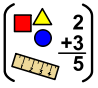 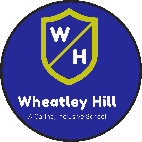 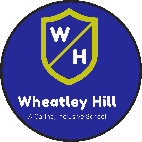 Subject: Maths
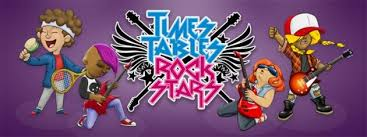 Times table practise
Spend at least 15mins practising your times tables.

This can be done on TTRS, hit the button or any other times table website.

Copy and paste the following link into a web browser:
https://www.topmarks.co.uk/maths-games/7-11-years/times-tables
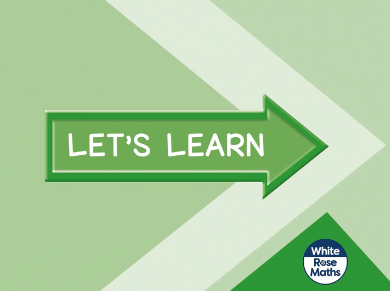 Click me
Watch the divide 4-digits by 1-digit clip before continuing with this lesson.

Watch until 7:14.
3625 ÷ 5 =
3625 ÷ 5 = 725
5x1=5
5x2=10
5x3=15
5x4=20
5x5=25
5x6=30
5x7=35
5x8=40
5x9=45
5x10=50
2
3
1
6072 ÷ 6 =
6072 ÷ 6 = 1,012
6x1=6
6x2=12
6x3=18
6x4=24
6x5=30
6x6=36
6x7=42
6x8=48
6x9=54
6x10=60
1
Date:	  14.01.2021
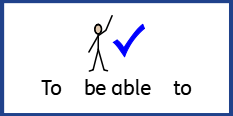 L.O: To be able to divide a 4-digit number by a 1-digit number with remainders.
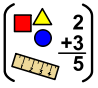 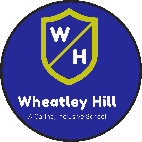 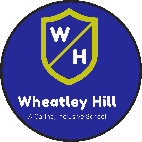 Subject: Maths
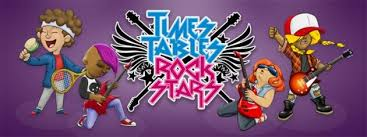 Times table practise
Spend at least 15mins practising your times tables.

This can be done on TTRS, hit the button or any other times table website.

Copy and paste the following link into a web browser:
https://www.topmarks.co.uk/maths-games/7-11-years/times-tables
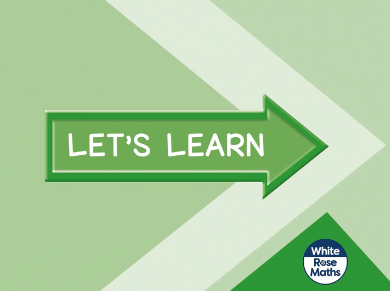 Click me
Watch the divide with remainders clip before continuing with this lesson.
2739 ÷ 7 = 391 r2
7x1=7
7x2=14
7x3=21
7x4=28
7x5=35
7x6=42
7x7=49
7x8=56
7x9=63
7x10=70
2
6
2
4227 ÷ 6 = 704 r3
6x1=6
6x2=12
6x3=18
6x4=24
6x5=30
6x6=36
6x7=42
6x8=48
6x9=54
6x10=60
4
2
3
6037 ÷ 6 = 1006 r1
6x1=6
6x2=12
6x3=18
6x4=24
6x5=30
6x6=36
6x7=42
6x8=48
6x9=54
6x10=60
3
1